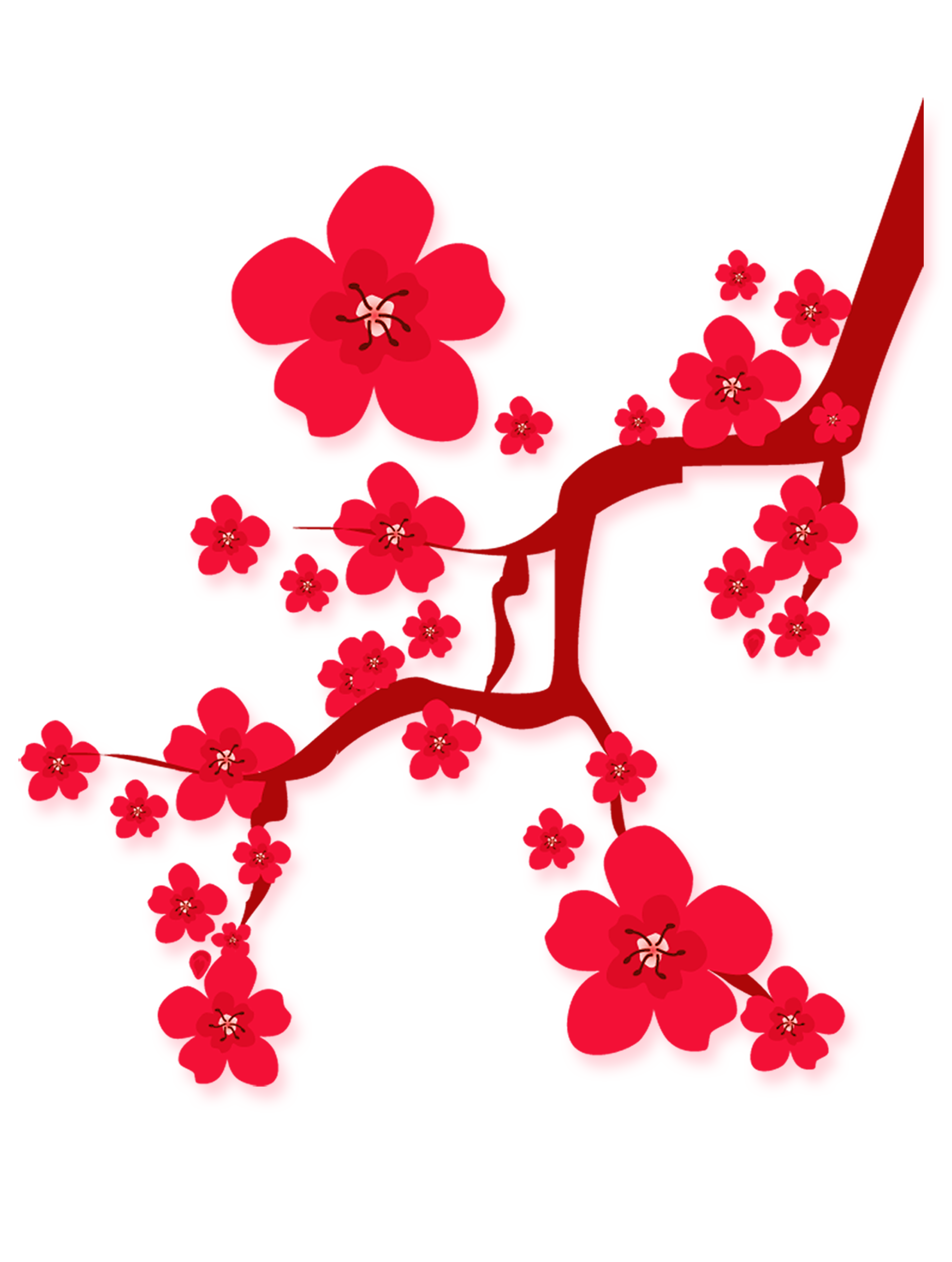 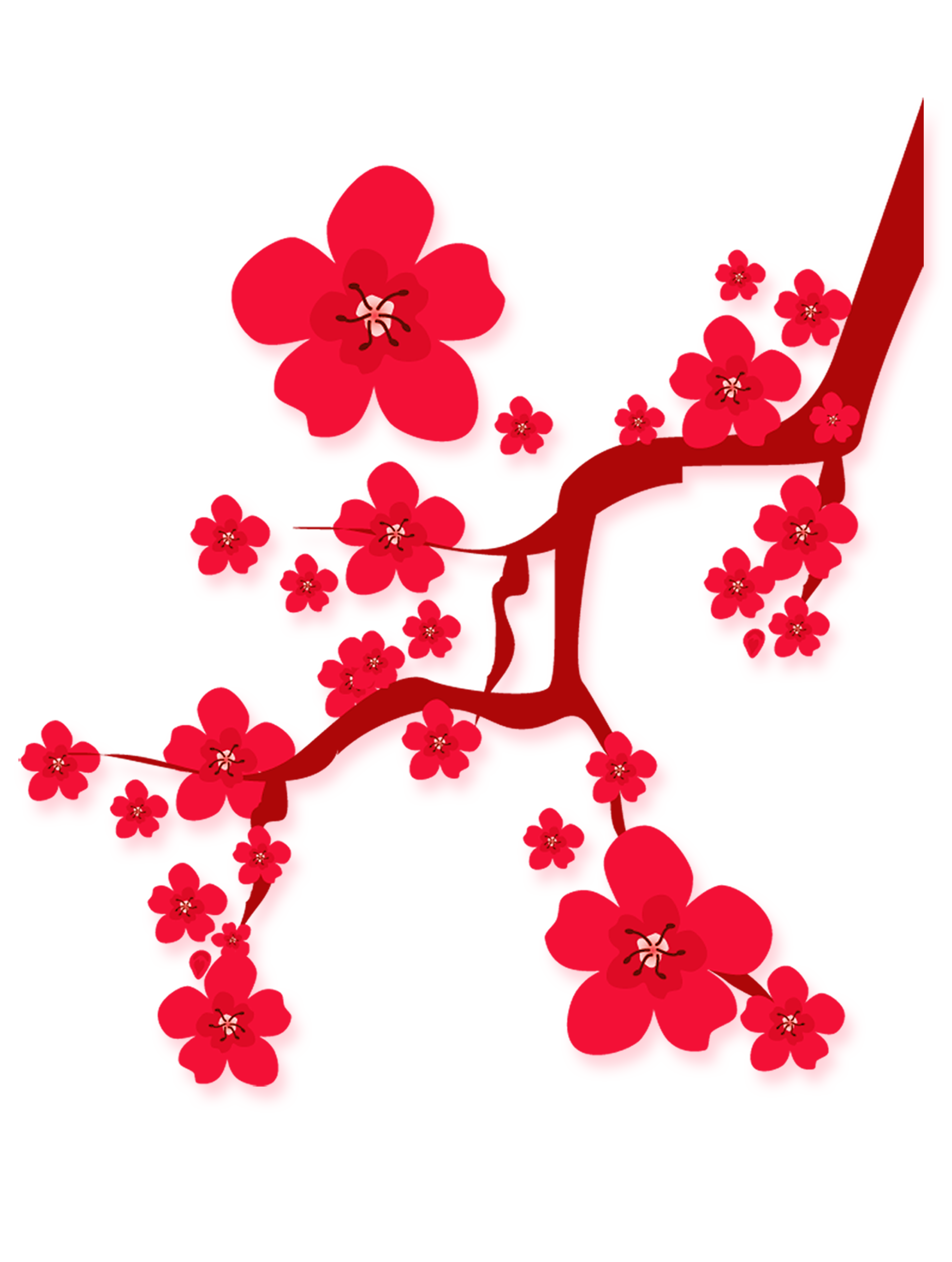 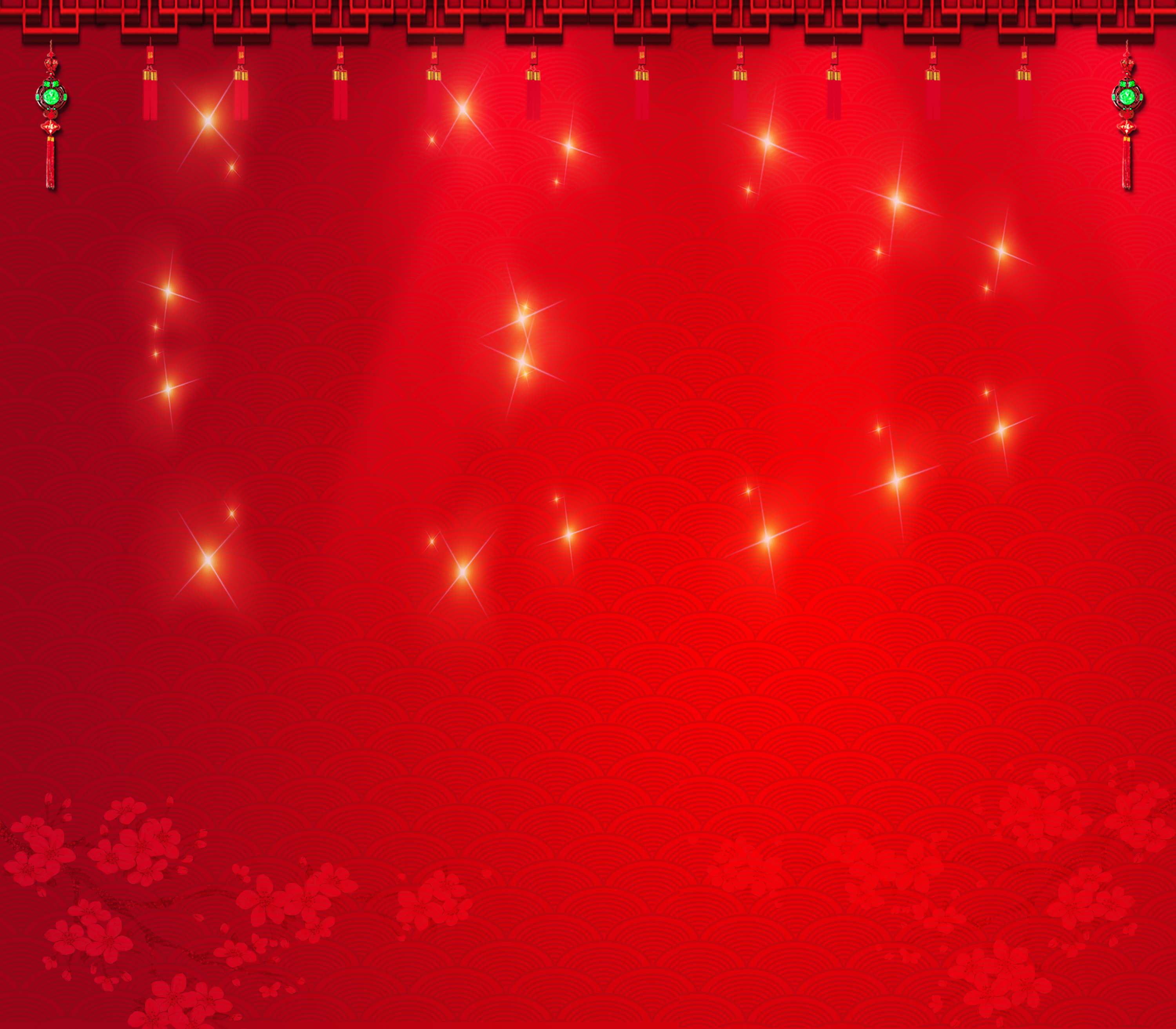 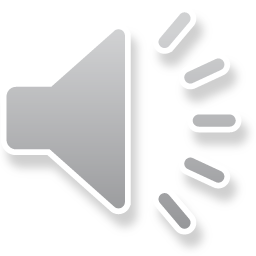 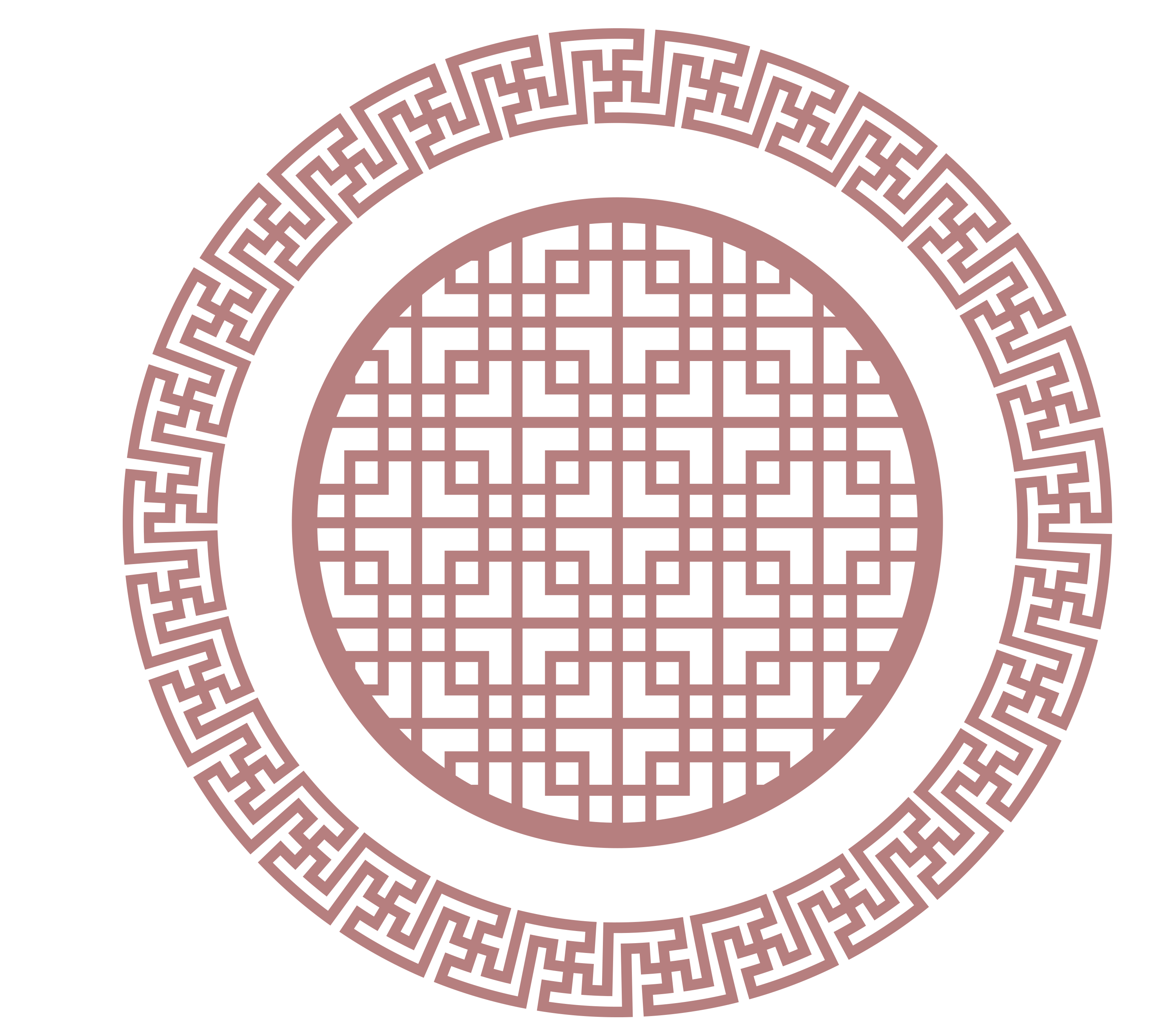 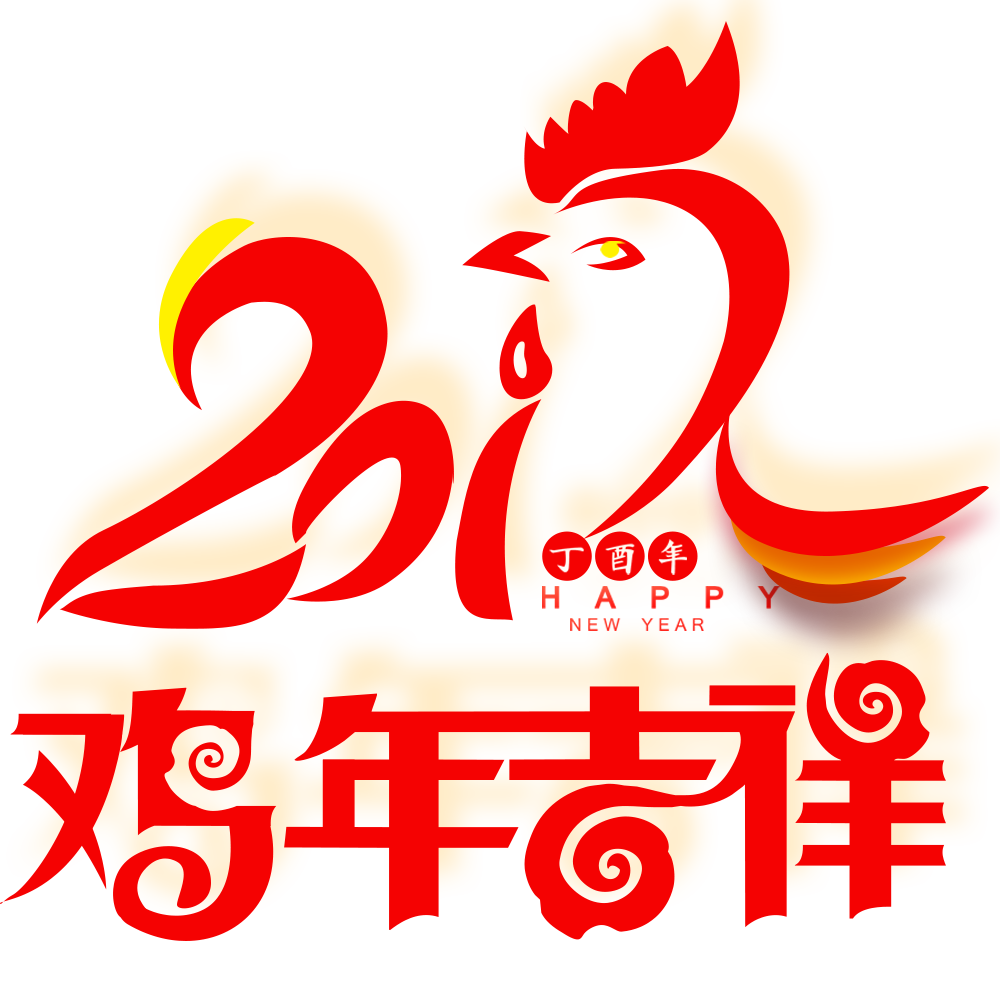 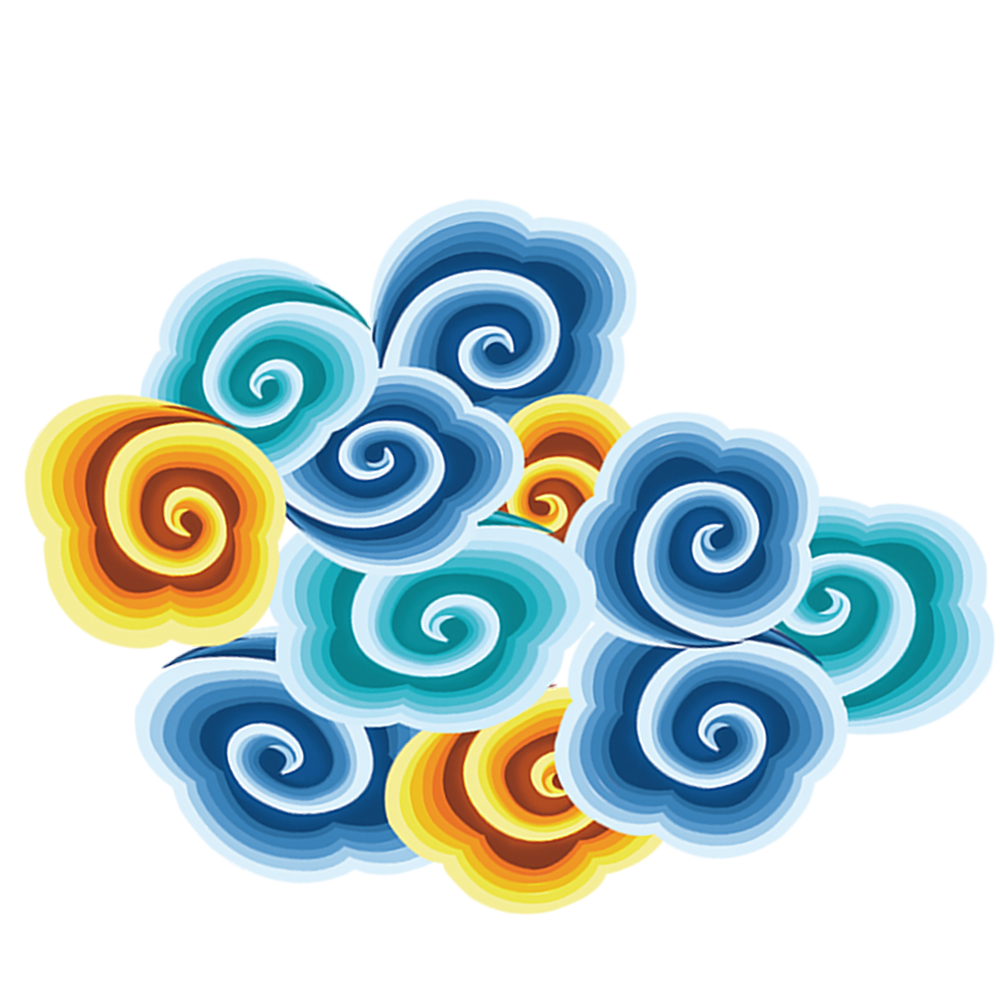 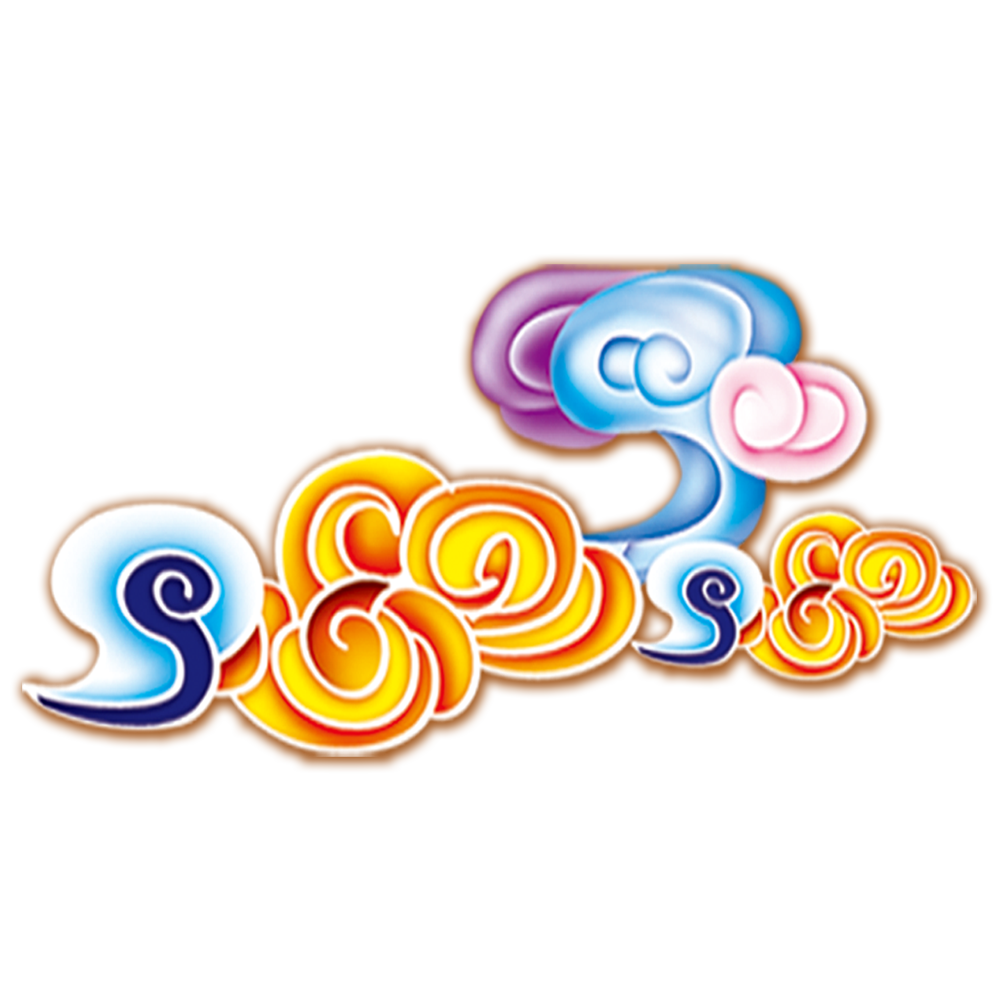 2017中国风 通用模板
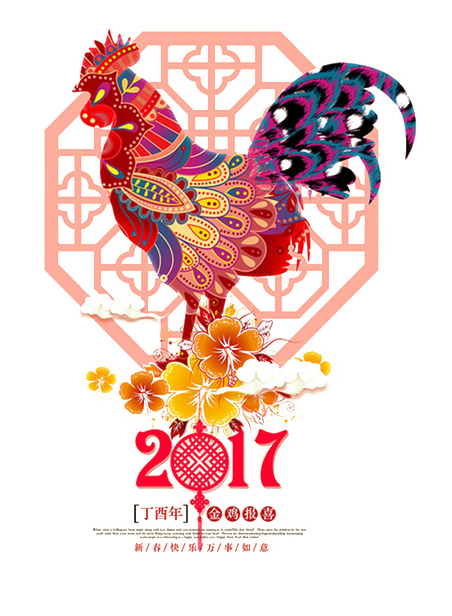 适用各行业工作汇报/项目报告/总结/新年年会
汇报者：PPT设计师
目 录
Contents
壹
贰
叁
肆
标题文本
标题文本
标题文本
标题文本
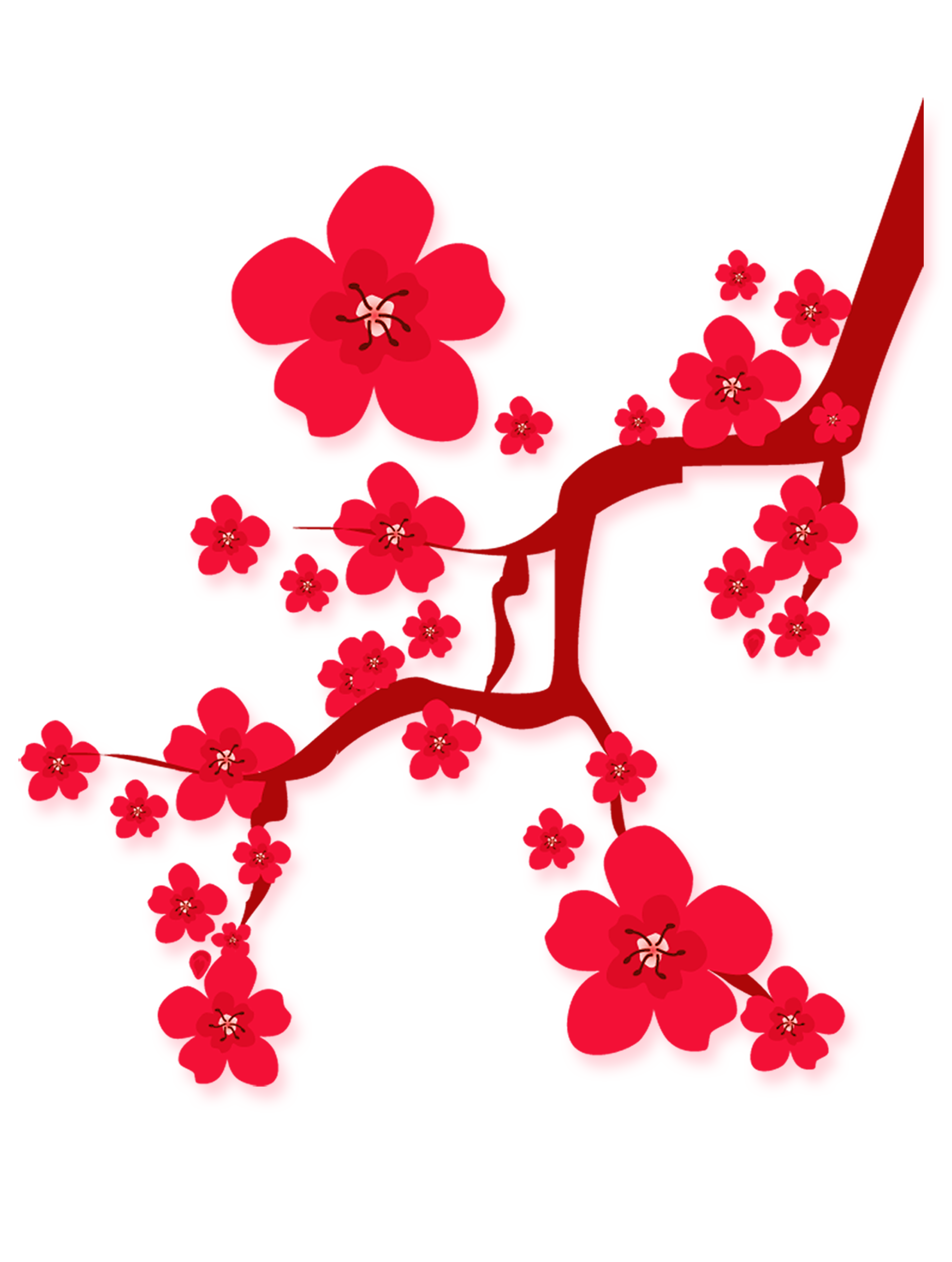 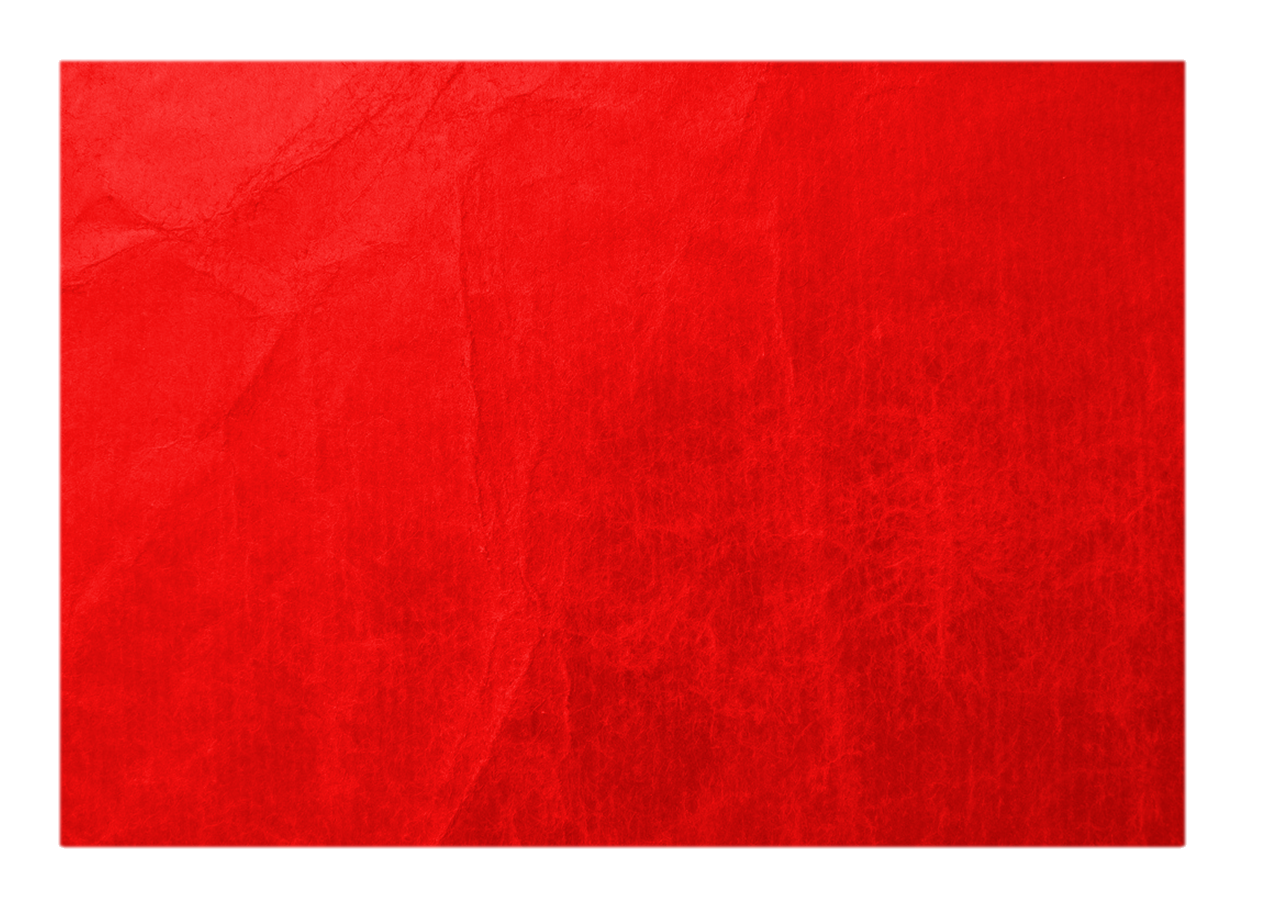 壹
这里输入标题文字
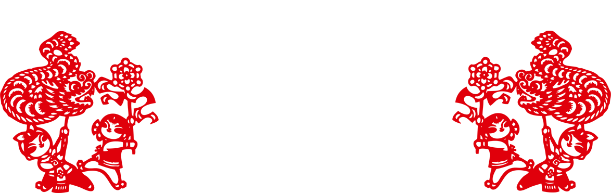 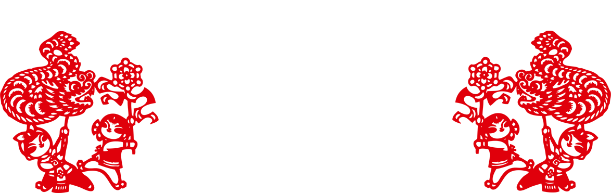 单击此处添加您的内容单击此处添加您的内容单击此处添加您的内容单击此处添加您的内容单击此处添加您的内容单击此处添加您的内容
单击此处添加您的内容单击此处添加您的内容单击此处添加您的内容单击此处添加您的内容单击此处添加您的内容单击此处添加您的内容
单击此处添加您的内容单击此处添加您的内容单击此处添加您的内容单击此处添加您的内容单击此处添加您的内容单击此处添加您的内容
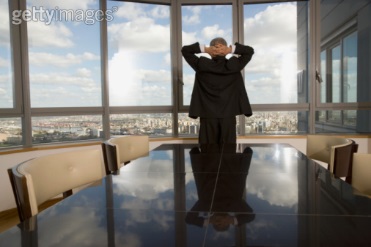 单击添加标题
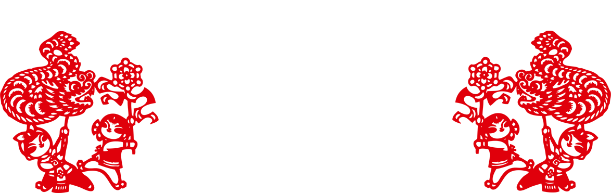 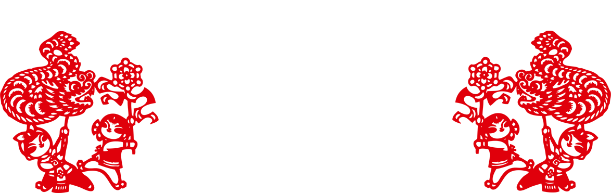 添加标题
添加标题
在此录入上述图表的综合描述说明，在此录入上述图表的综合描述说明，在此录入上述图表的综合描述说明。
70%
在此录入上述图表的描述说明，在此录入上述图表的描述说明。
30%
添加标题
单击添加标题
在此录入上述图表的综合描述说明，在此录入上述图表的综合描述说明，在此录入上述图表的综合描述说明。
添加标题
添加标题
在此录入上述图表的综合描述说明，在此录入上述图表的综合描述说明，在此录入上述图表的综合描述说明。
在此录入上述图表的描述说明，在此录入上述图表的描述说明。
40%
60%
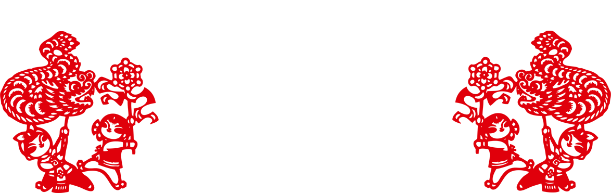 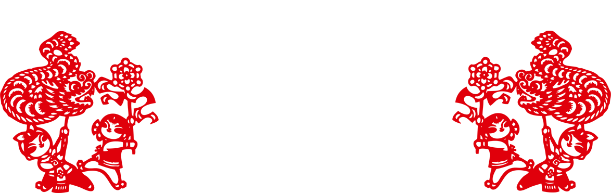 5万
30万
12万
8万
单击添加标题
项目一
请在此处输入详细的文字介绍信息和介表达图表的含义表达图表的含义.
项目二
请在此处输入详细的文字介绍信息和介表达图表的含义表达图表的含义.
项目三
请在此处输入详细的文字介绍信息和介表达图表的含义表达图表的含义.
项目四
请在此处输入详细的文字介绍信息和介表达图表的含义表达图表的含义.
点击输入标题文本
点击输入简要文字解说，解说文字尽量概括精炼，不用多余的文字修饰，简洁精准的 解说所提炼的核心概念。点击输入简要文字解说，解说文字尽量概括精炼，不用多余的文字修饰，简洁精准的 解说所提炼的核心概念。
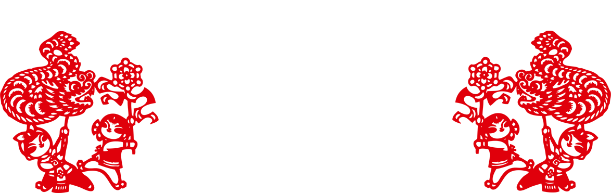 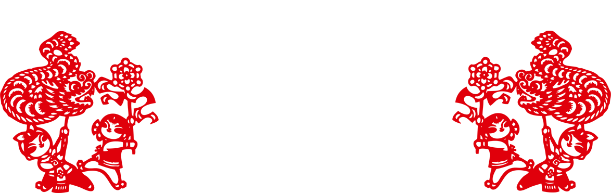 输入标题
点击输入简要文字解说，解说文字尽量概括精炼，不用多余的文字修饰解说所提炼的核心概念。
输入标题
输入标题
单击添加标题
点击输入简要文字解说，解说文字尽量概括精炼，不用多余的文字修饰解说所提炼的核心概念。
输入标题
点击输入简要文字解说，解说文字尽量概括精炼，不用多余的文字修饰。
点击输入标题文本
点击输入简要文字解说，解说文字尽量概括精炼，不用多余的文字修饰，简洁精准的 解说所提炼的核心概念。点击输入简要文字解说，解说文字尽量概括精炼，不用多余的文字修饰，简洁精准的 解说所提炼的核心概念。
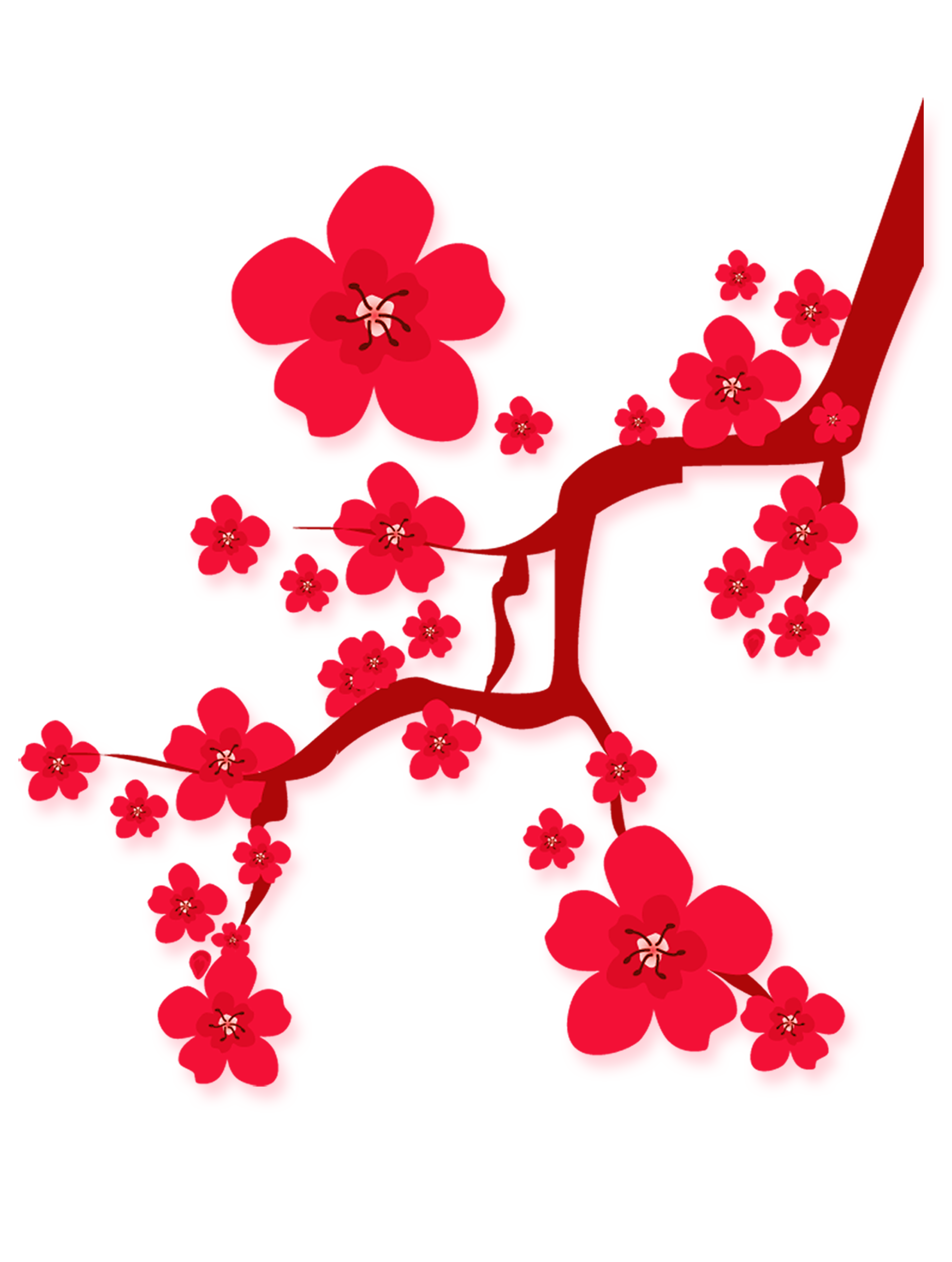 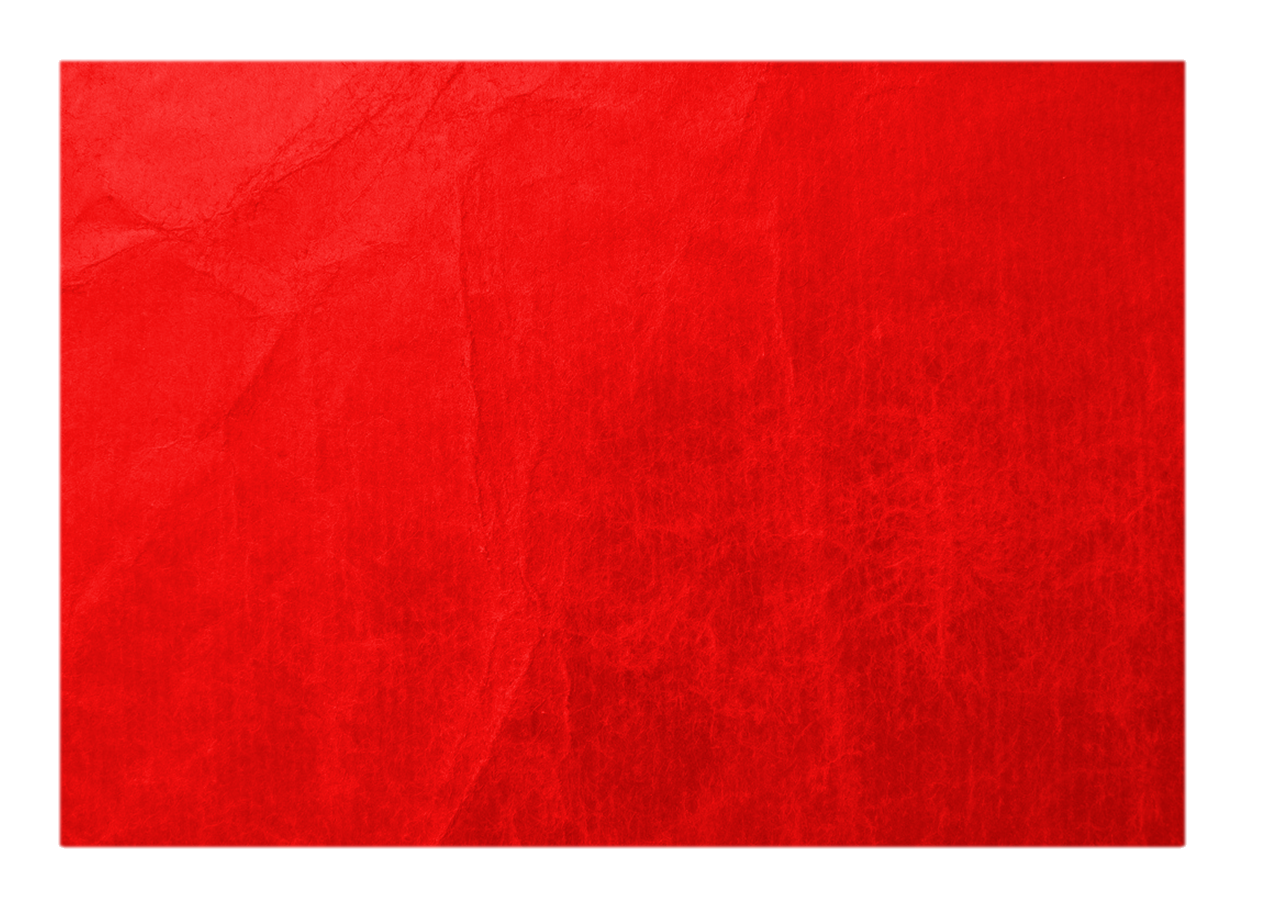 贰
这里输入标题文字
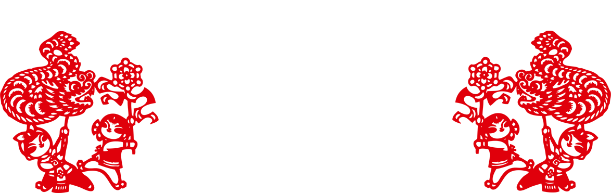 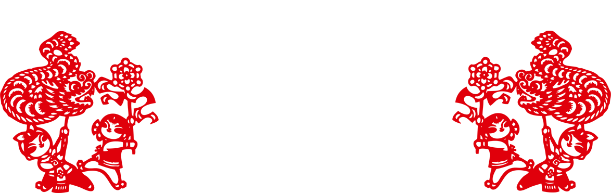 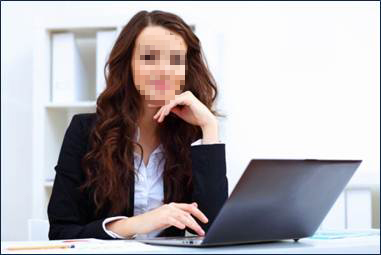 姓名
Year : 2014
点击添加文字信息内容点击添加文字信息内容点击添加文字信息内容点击添加文字信息内容点击添加文字信息内容点击添加文字信息内容点击添加文字信息内容点击添加文字信息内容点击添加文字信息内容点击添加文字信息内容点击添加文字信息内容点击添加文字信息内容点击添加文字信息内容点击添加文字信息内容点击添加文字信息内容点击添加文字信息内容。
单击添加标题
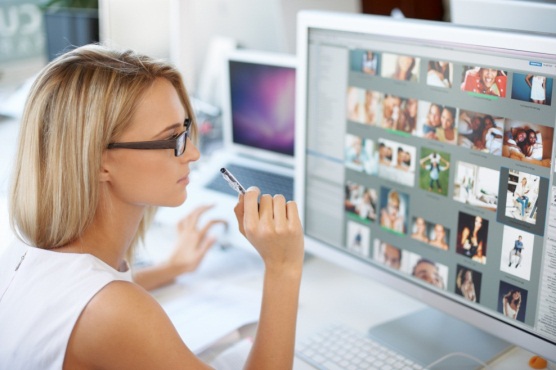 姓名
Year : 2014
点击添加文字信息内容点击添加文字信息内容点击添加文字信息内容点击添加文字信息内容点击添加文字信息内容点击添加文字信息内容点击添加文字信息内容点击添加文字信息内容点击添加文字信息内容点击添加文字信息内容点击添加文字信息内容点击添加文字信息内容点击添加文字信息内容点击添加文字信息内容点击添加文字信息内容点击添加文字信息内容。
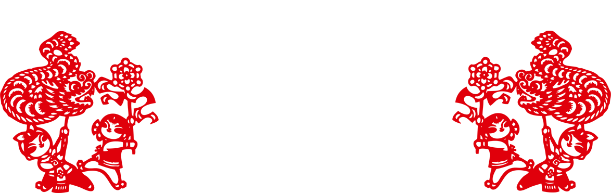 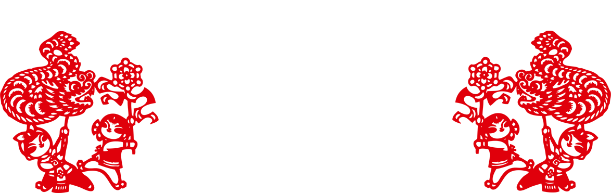 获得的成绩二
获得的成绩四
此处添加详细文本描述，建议与标题相关并符合整体语言风格，语言描述尽量简洁。
此处添加详细文本描述，建议与标题相关并符合整体语言风格，语言描述尽量简洁。
单击添加标题
获得的成绩五
获得的成绩三
获得的成绩一
此处添加详细文本描述，建议与标题相关并符合整体语言风格，语言描述尽量简洁。
此处添加详细文本描述，建议与标题相关并符合整体语言风格，语言描述尽量简洁。
此处添加详细文本描述，建议与标题相关并符合整体语言风格，语言描述尽量简洁。
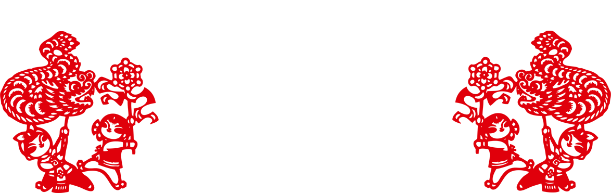 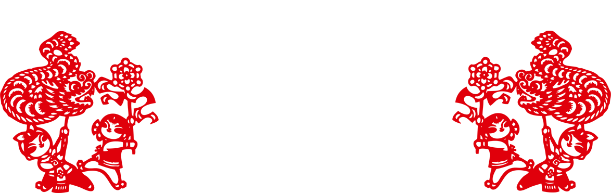 添加标题
您的内容打在这里，或者通过复制您的文本后
单击添加标题
添加标题
您的内容打在这里，或者通过复制您的文本后
添加标题
01
02
您的内容打在这里，或者通过复制您的文本后
04
03
添加标题
您的内容打在这里，或者通过复制您的文本后
添加标题
添加标题
添加标题
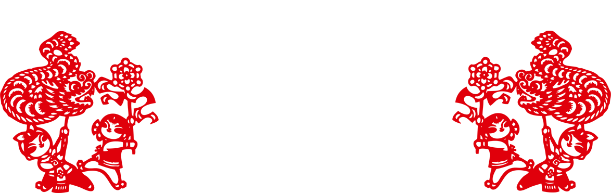 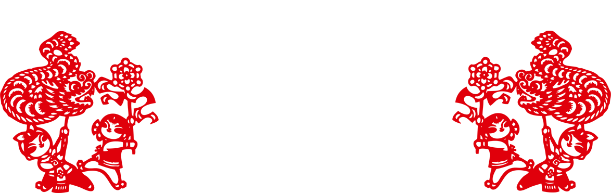 此处添加详细文本描述，建议与标题相关并符合整体语言风格，语言描述尽量。
此处添加详细文本描述，建议与标题相关并符合整体语言风格，语言描述尽量。
此处添加详细文本描述，建议与标题相关并符合整体语言风格，语言描述尽量。
此处输入文本
此处输入文本
标题
标题
此处输入文本
此处输入文本
单击添加标题
标题
标题
此处输入文本
此处输入文本
此处输入文本
此处输入文本
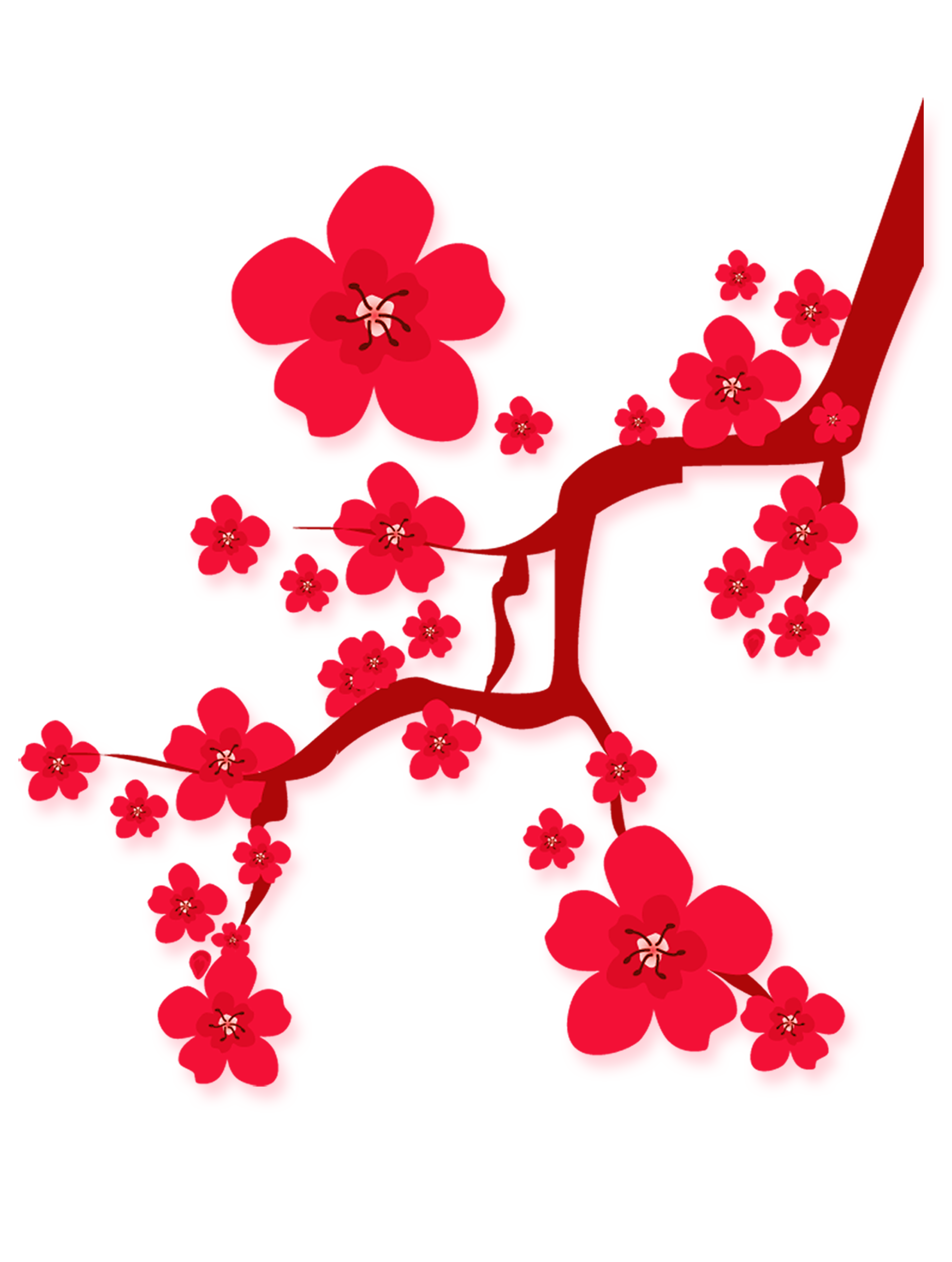 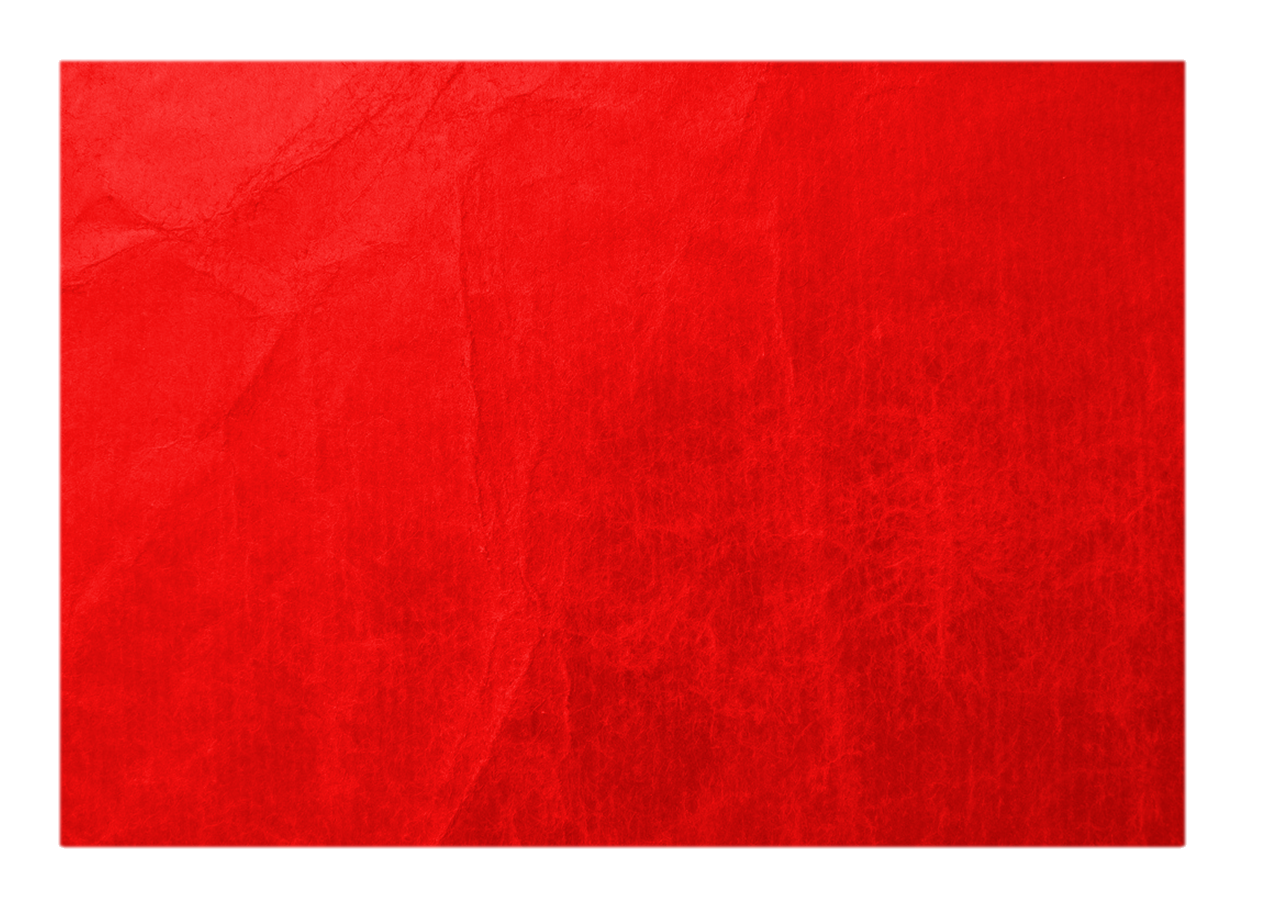 叁
这里输入标题文字
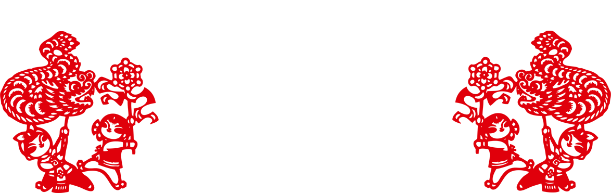 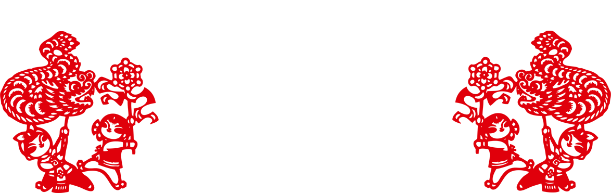 添加标题文字
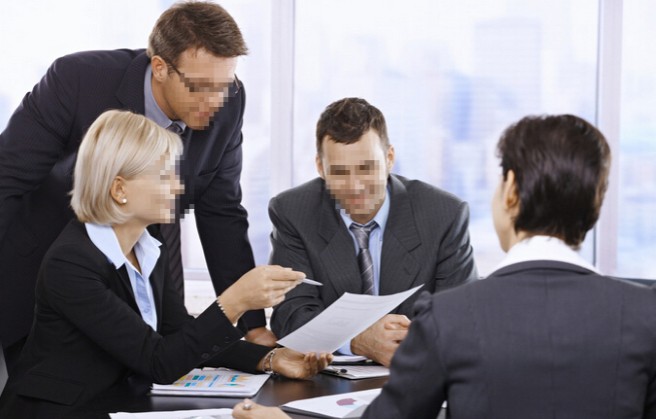 您的内容打在这里，或者通过复制您的文本后，在此框中选择粘贴，并选择只保留文字。您的内容打在这里，或者通过通过复制您的文本。
单击添加标题
添加标题文字
您的内容打在这里，或者通过复制您的文本后，在此框中选择粘贴，并选择只保留文字。您的内容打在这里，或者通过通过复制您的文本。
您的内容打在这里，或者通过复制您的文本后，在此框中选择粘贴，并选择只保留文字。您的内容打在这里，或者通过复制您的文本后，在此框中选择粘贴，并选择只保留文字。您的内容打在这里，或者通过复制您的文本后，在此框中选择粘贴，并选择只保留文字nic。您的内容打在这里，或者通过复制您的文本后，在此框中选择粘贴，并选择只保留文字。
添加标题文字
您的内容打在这里，或者通过复制您的文本后，在此框中选择粘贴，并选择只保留文字。您的内容打在这里，或者通过通过复制您的文本。
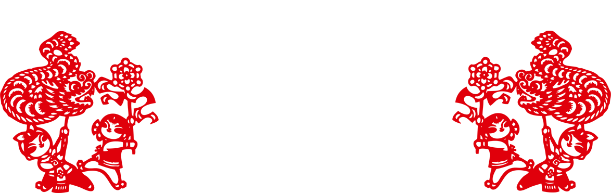 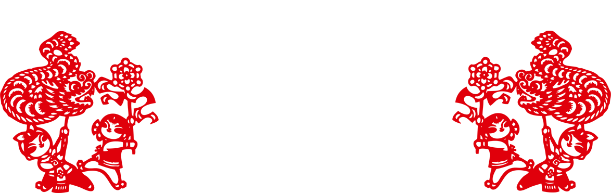 1
请在此处输入详细的文字介绍信息和简介，表达图表的含义.表达图表的含义.
输入标题
2
请在此处输入详细的文字介绍信息和简介，表达图表的含义.表达图表的含义.
单击添加标题
输入标题
3
请在此处输入详细的文字介绍信息和简介，表达图表的含义.表达图表的含义.
输入标题
点击输入标题文本
点击输入简要文字解说，解说文字尽量概括精炼，不用多余的文字修饰，简洁精准的 解说所提炼的核心概念。点击输入简要文字解说，解说文字尽量概括精炼，不用多余的文字修饰，简洁精准的 解说所提炼的核心概念。
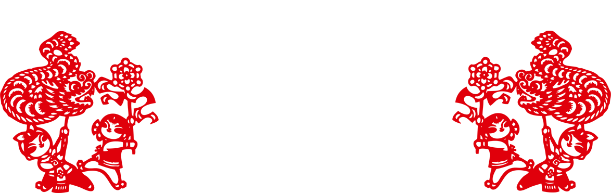 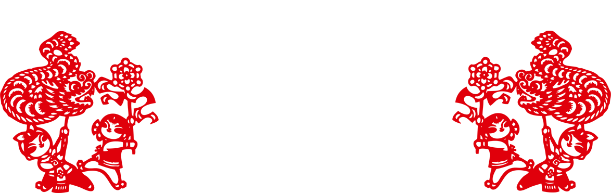 关键词
关键词
关键词
关键词
单击添加标题
点击添加描述总结
点击添加描述总结
添加主要观点
在此录入上述图表的综合描述说明，在此录入上述图表的综合描述说明，在此录入上述图表的综合描述说明，在此录入上述图表的综合描述说明，在此录入上述图表的综合描述说明。
点击添加描述总结
点击添加描述总结
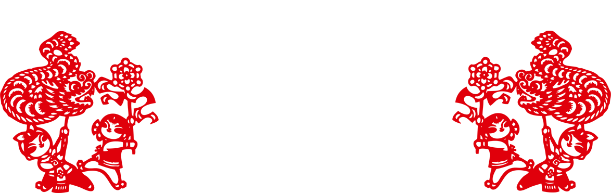 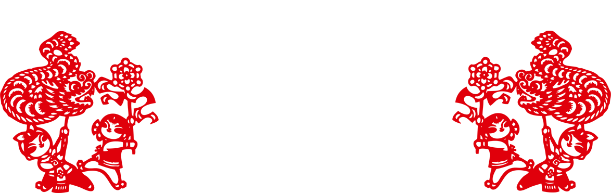 添加标题
在此录入上述图表的综合描述说明，在此录入上述图表的综合描述说明。
单击添加标题
添加标题
在此录入上述图表的综合描述说明，在此录入上述图表的综合描述说明。
添加标题
在此录入上述图表的综合描述说明，在此录入上述图表的综合描述说明。
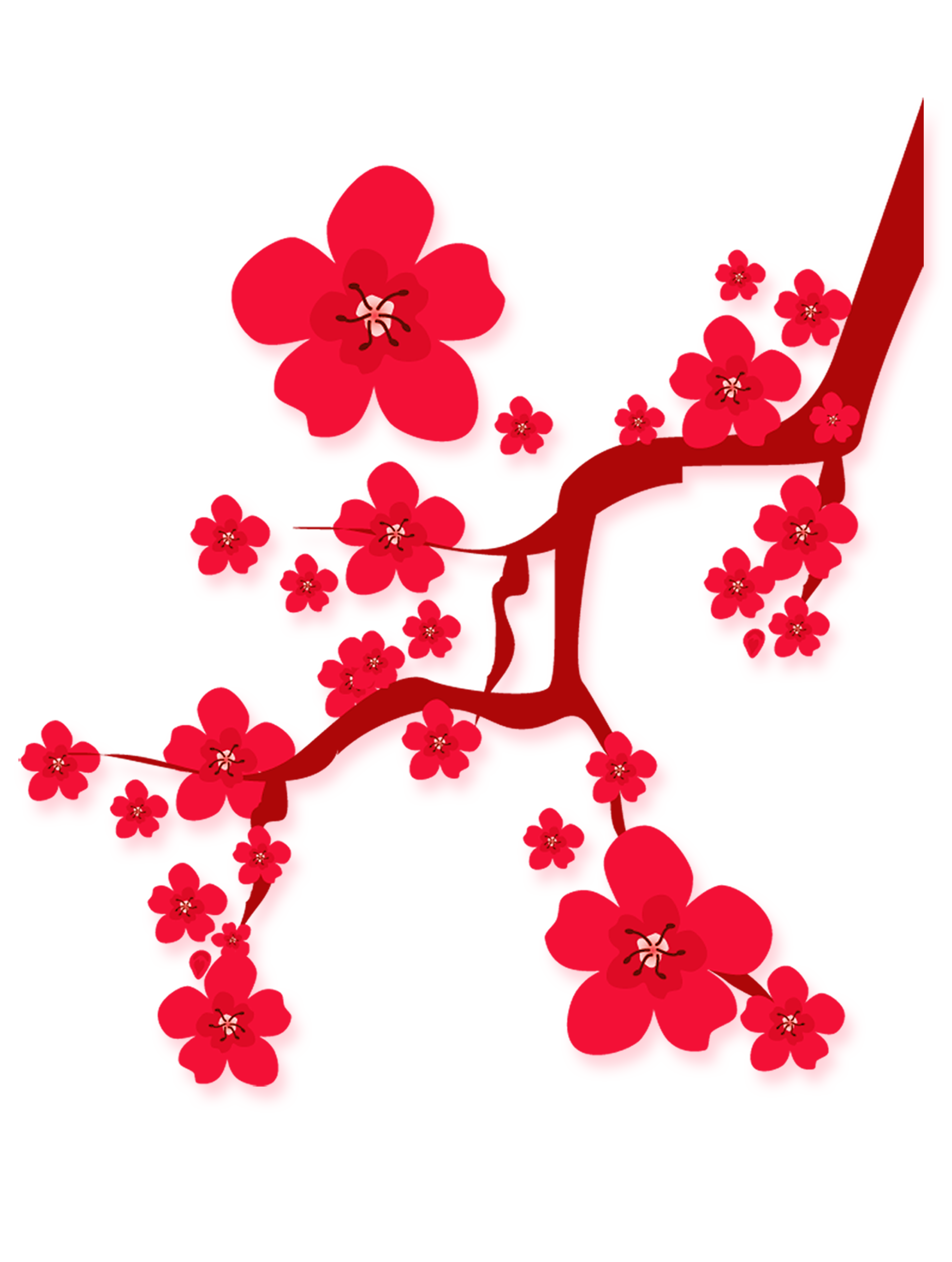 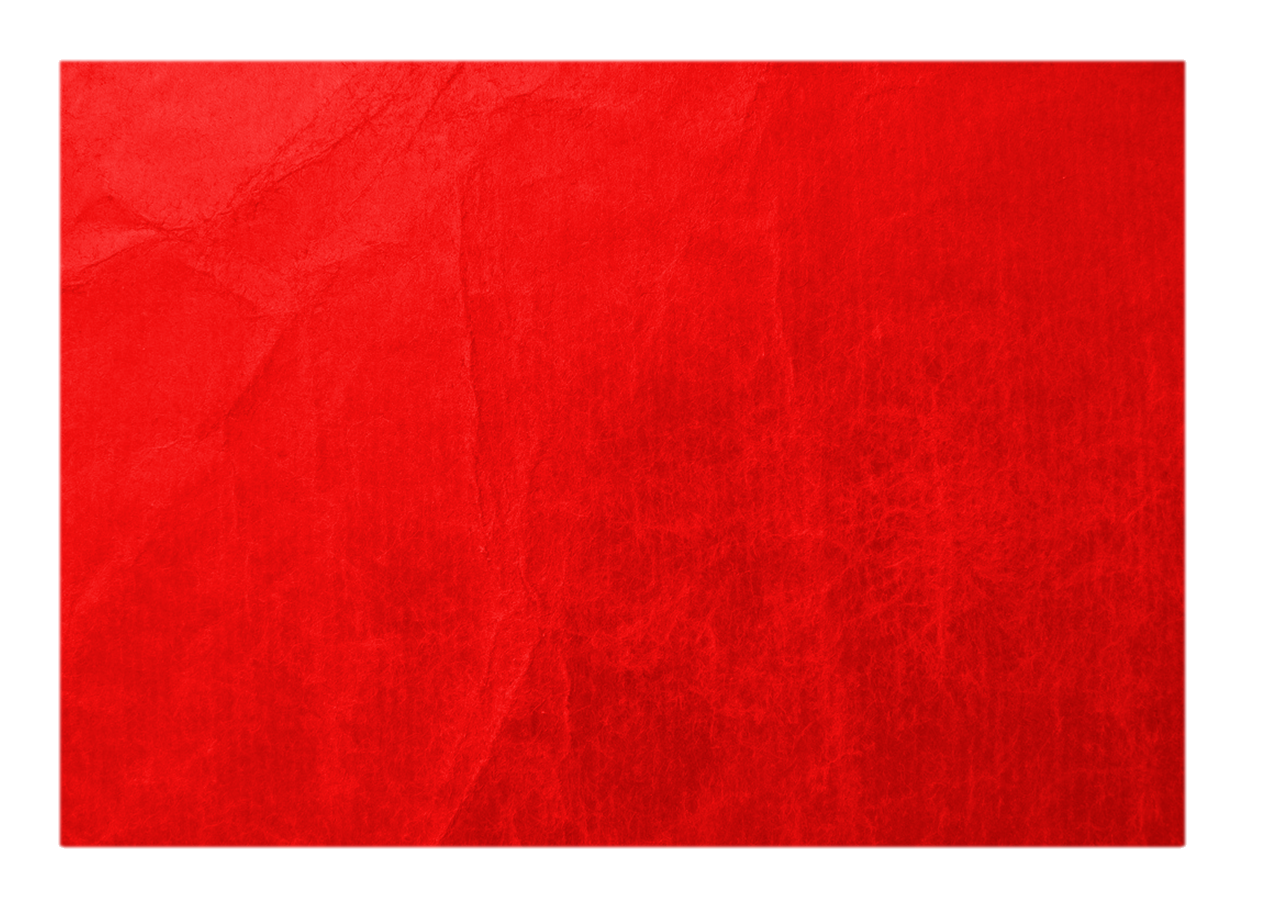 肆
这里输入标题文字
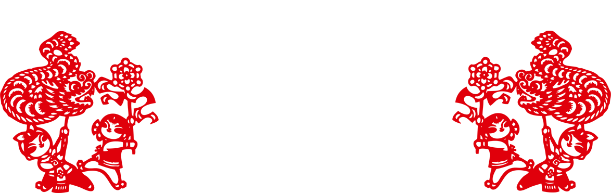 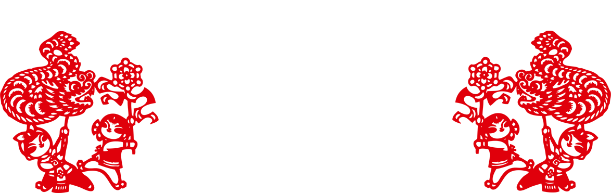 添加标题
在此录入上述图表的综合描述说明，在此录入上述图表的综合描述说明，
单击添加标题
添加标题
添加标题
添加标题
添加标题
您的内容打在这里，或者通过复制您的
您的内容打在这里，或者通过复制您的
您的内容打在这里，或者通过复制您的
您的内容打在这里，或者通过复制您的
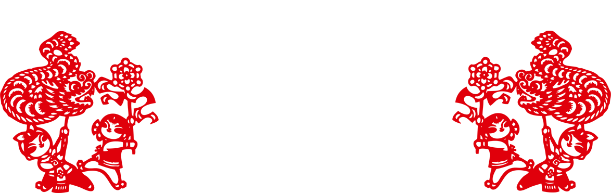 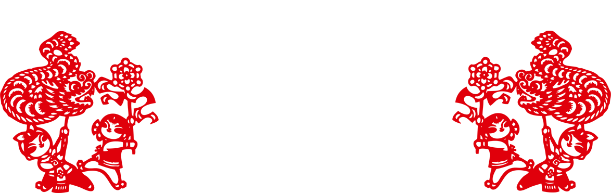 单击添加标题
在此处添加详细描述文本，尽量与标题文本
语言风格相符合，语言描述尽
量简洁生动，尽可能概括出段落内容
单击添加标题
在此处添加详细描述文本，尽量与标题文本
语言风格相符合，语言描述尽
量简洁生动，尽可能概括出段落内容。
单击添加标题
单击添加标题
在此处添加详细描述文本，尽量与标题文本
语言风格相符合，语言描述尽
量简洁生动，尽可能概括出段落内容
单击添加标题
在此处添加详细描述文本，尽量与标题文本
语言风格相符合，语言描述尽
量简洁生动，尽可能概括出段落内容。
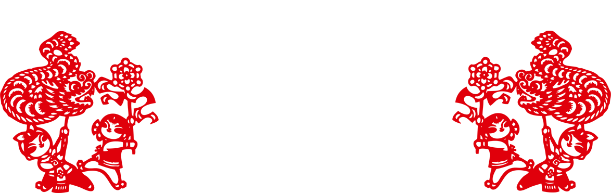 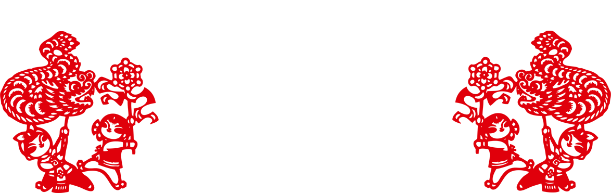 此处添加详细文本描述，建议与标题相关并符合整体语言风格，语言描述尽量。……
添加标题
A
单击添加标题
此处添加详细文本描述，建议与标题相关并符合整体语言风格，语言描述尽量。……
添加标题
B
此处添加详细文本描述，建议与标题相关并符合整体语言风格，语言描述尽量。……
添加标题
C
此处添加详细文本描述，建议与标题相关并符合整体语言风格，语言描述尽量。……
添加标题
D
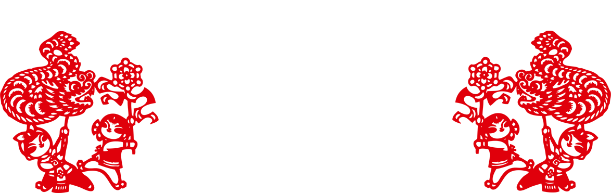 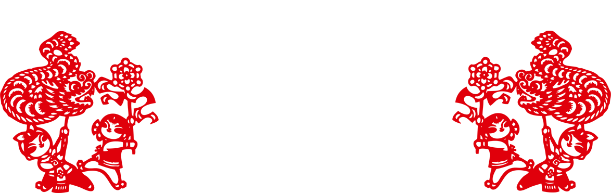 单击添加标题
添加小标题
添加小标题
添加小标题
添加小标题
输入你的文字输入你的文字 输入你的文字 输入你的文字 输入你的文字
输入你的文字输入你的文字 输入你的文字 输入你的文字 输入你的文字
输入你的文字输入你的文字 输入你的文字 输入你的文字 输入你的文字
输入你的文字输入你的文字 输入你的文字 输入你的文字 输入你的文字
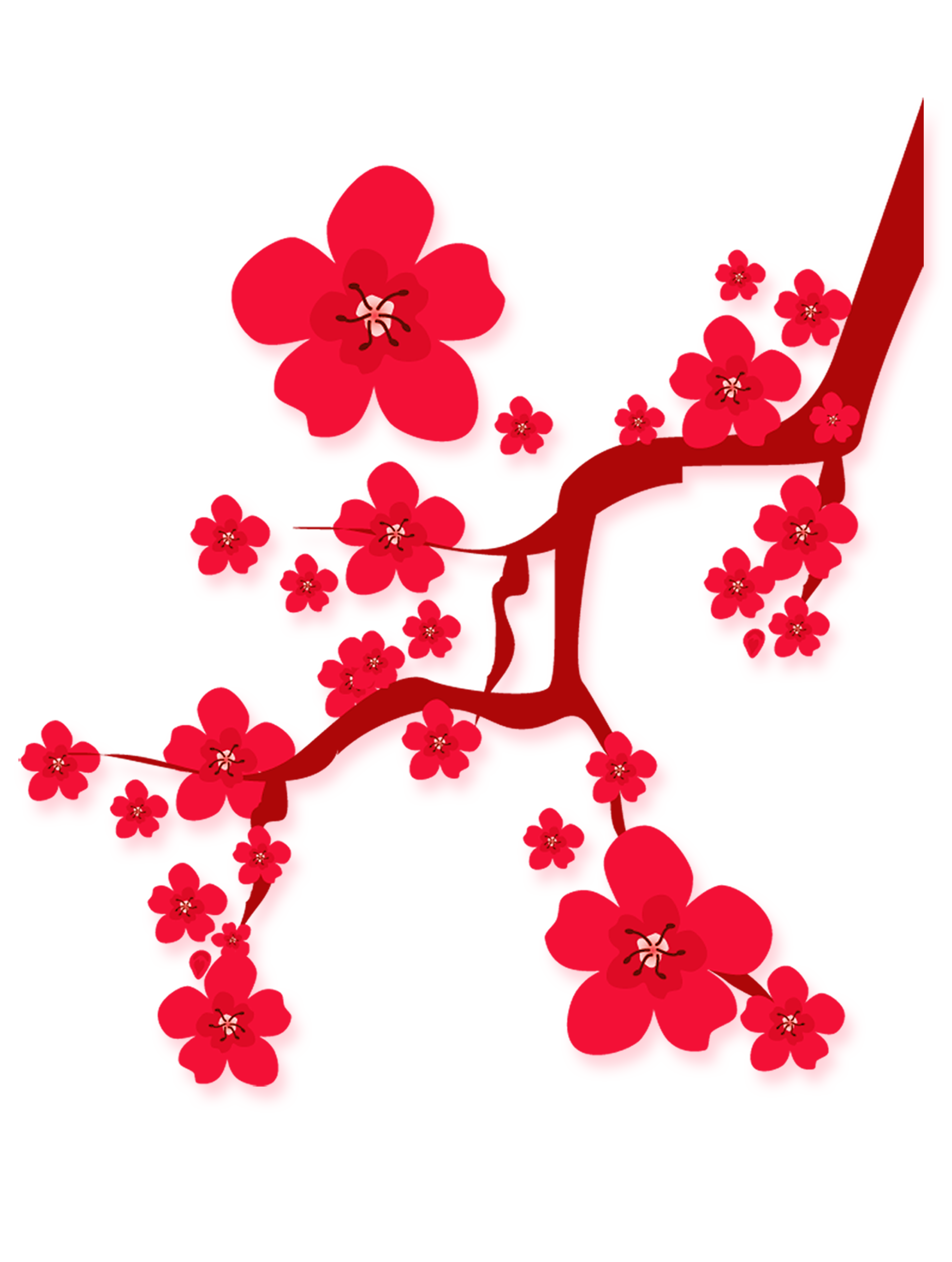 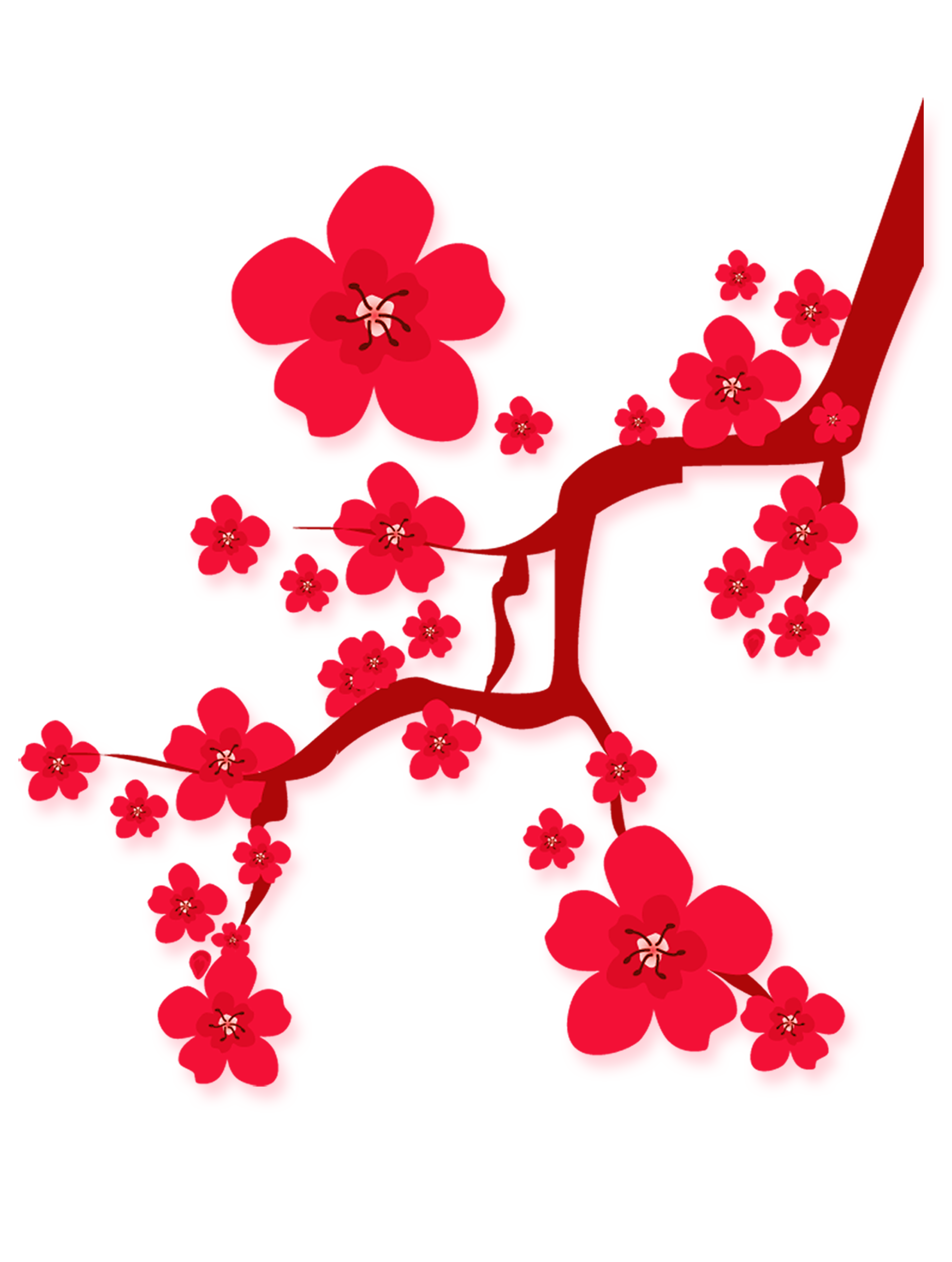 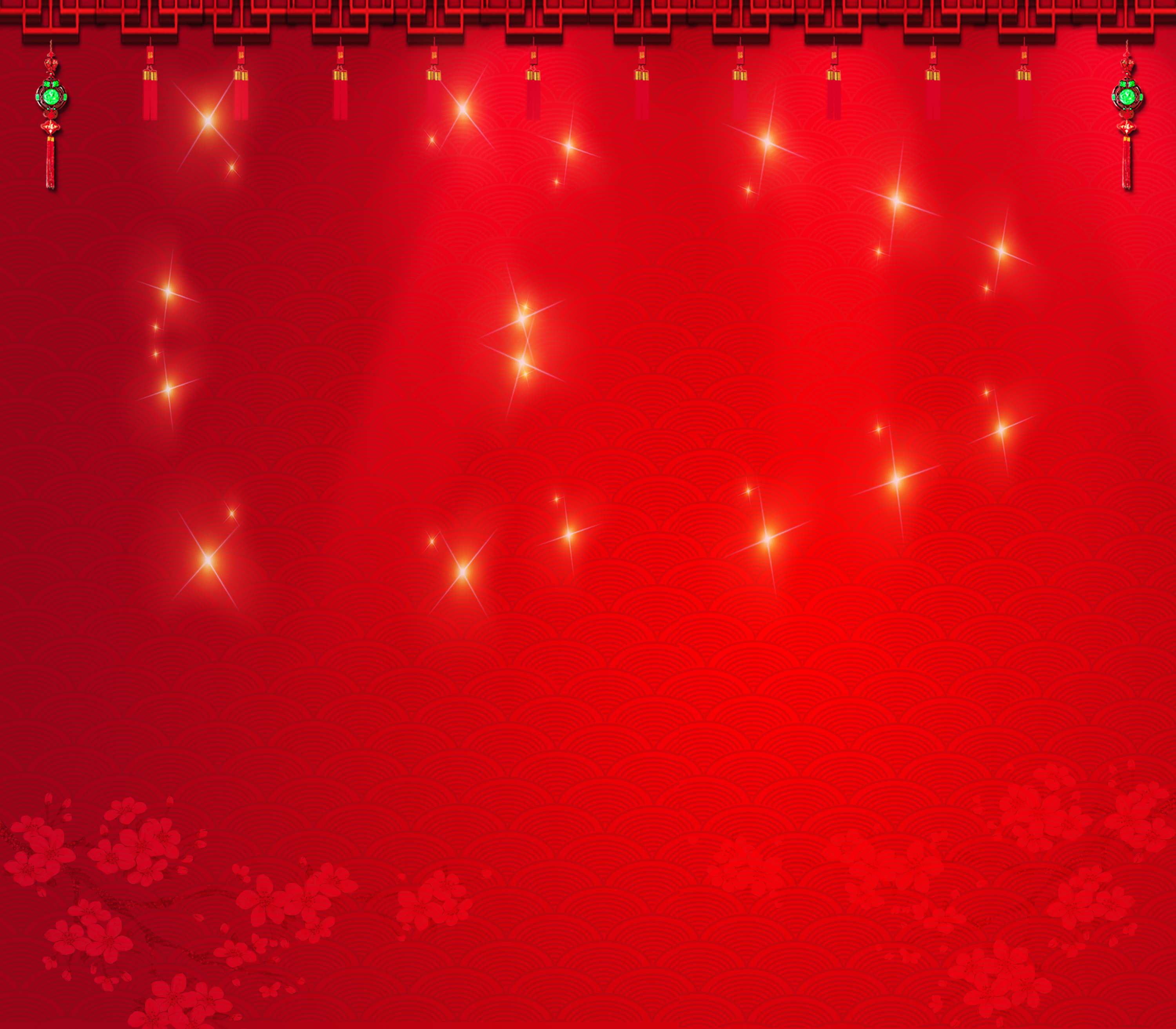 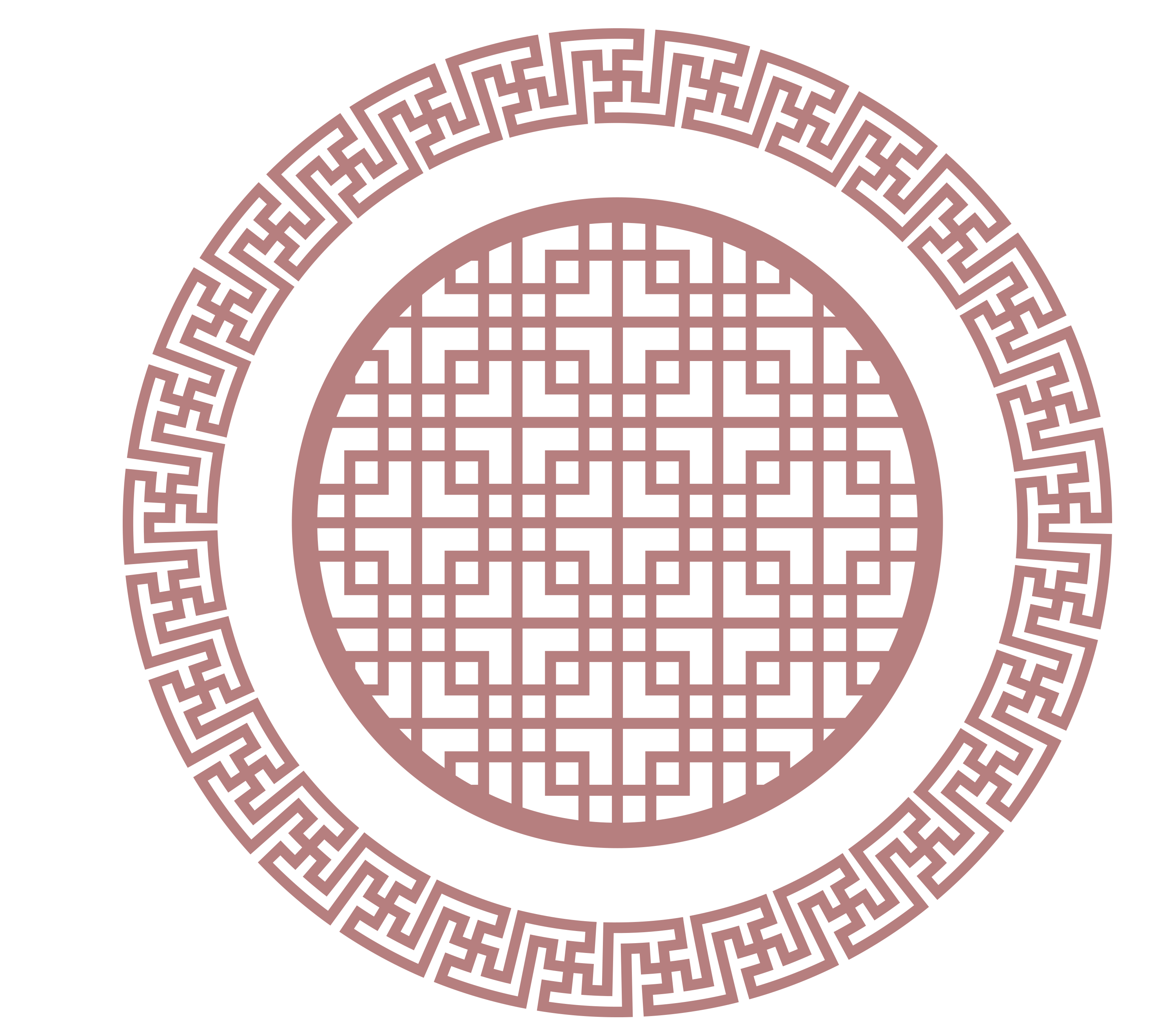 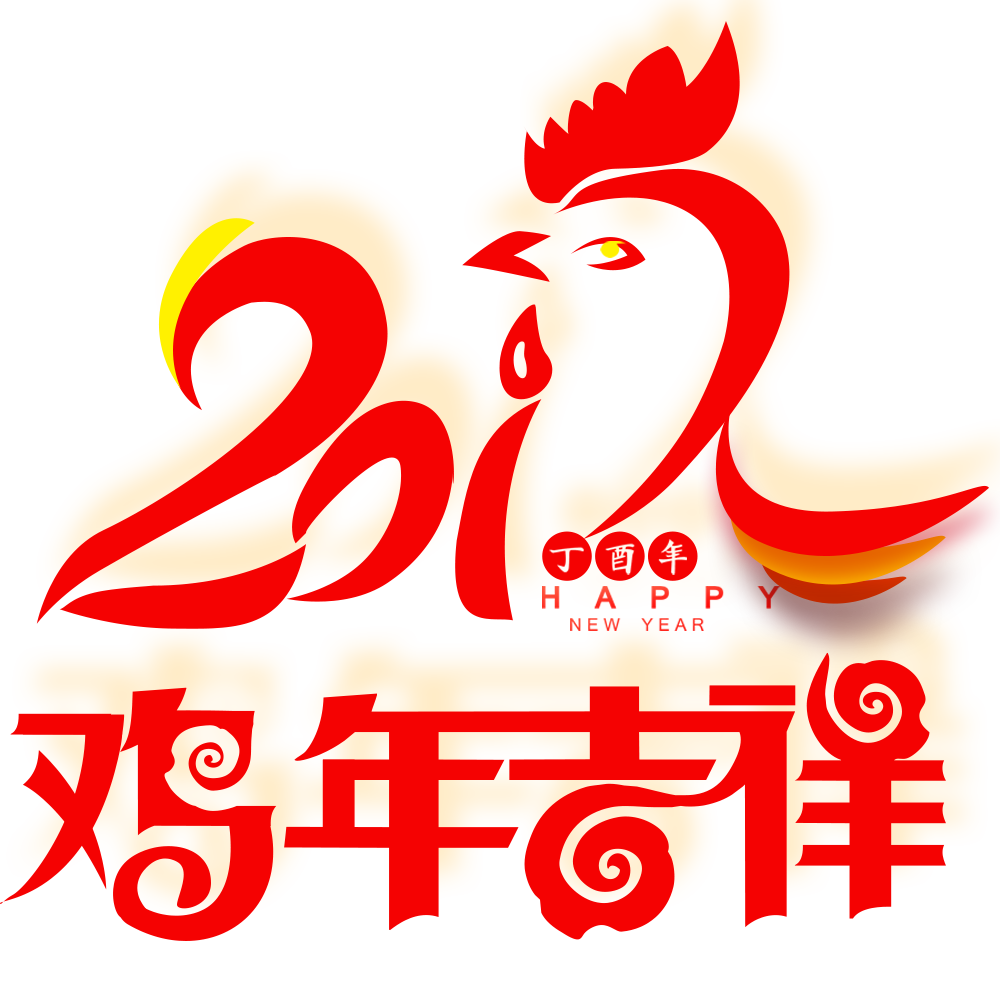 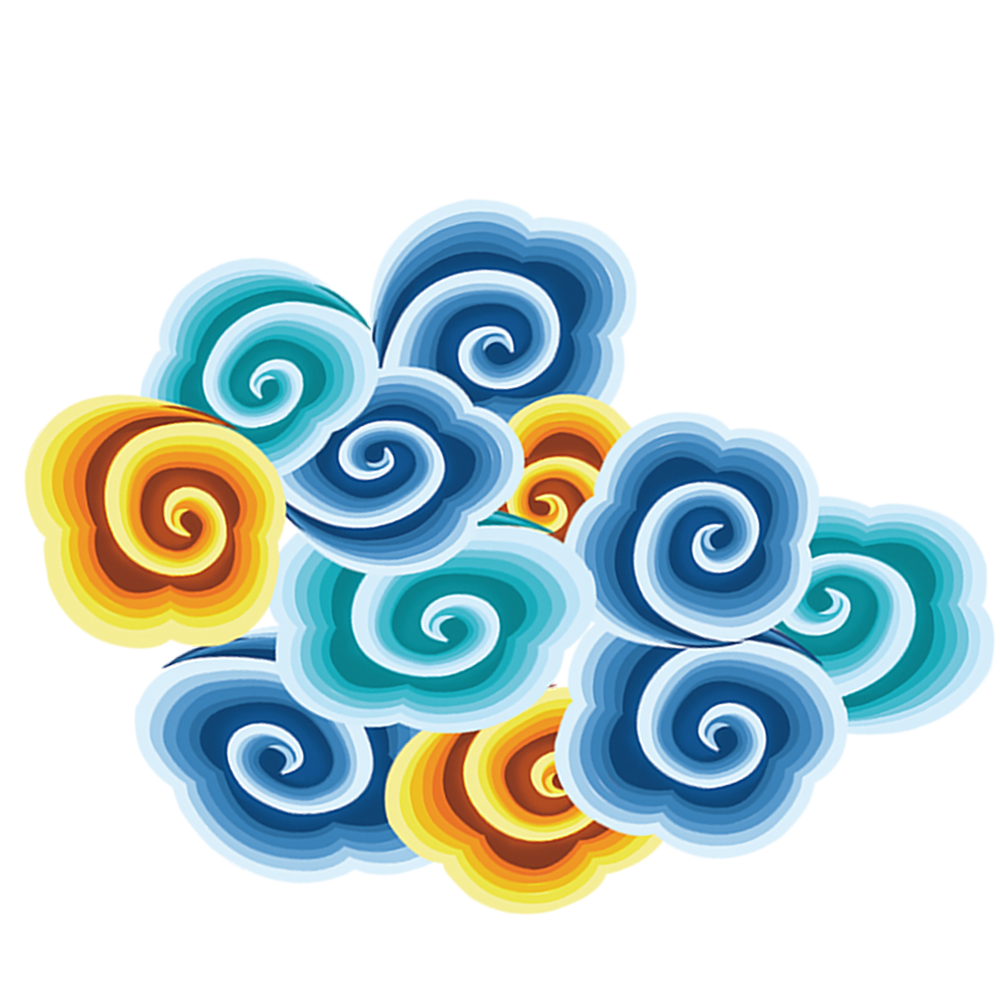 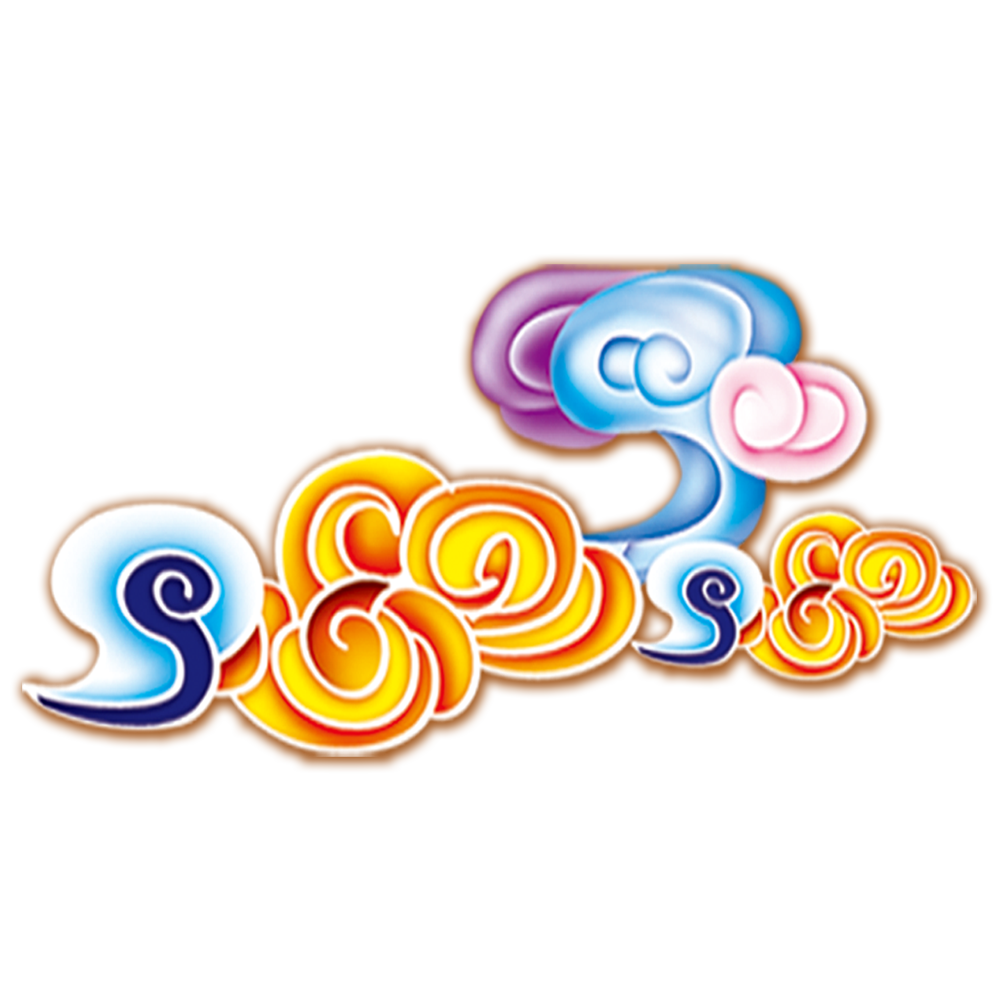 演示完毕，感谢您的聆听
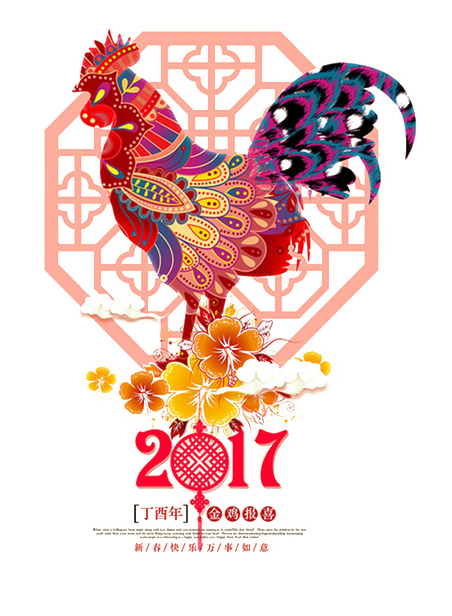 适用各行业工作汇报/项目报告/总结/新年年会
汇报者：PPT设计师